Gravity Gradient Noise: estimates & reduction strategies
G. Cella
I.N.F.N. Sezione di Pisa
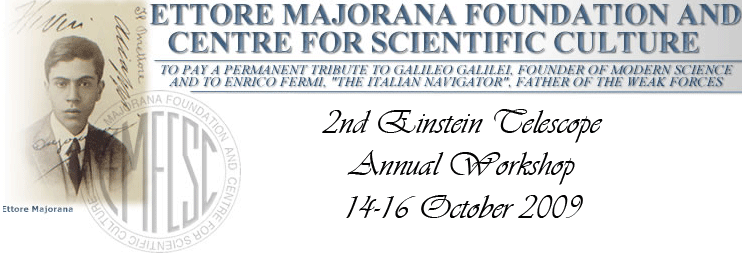 What is Gravity Gradient Noise
Direct gravitational coupling between density fluctuation in the environment and test masses
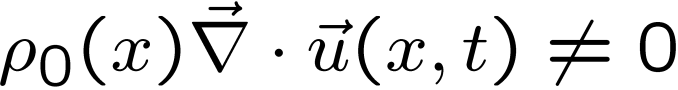 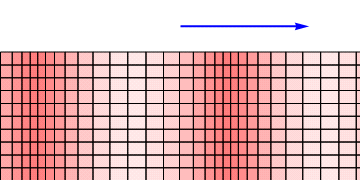 The mass density fluctuates .....
..... and the gravitational field will do the same
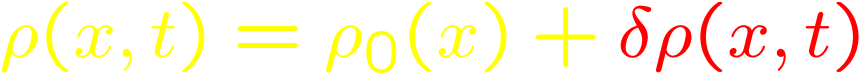 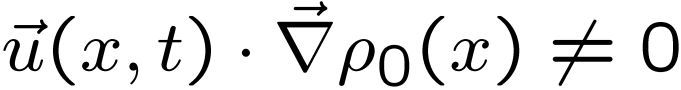 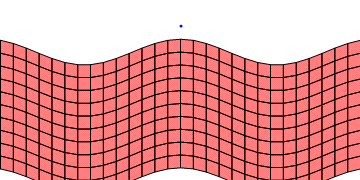 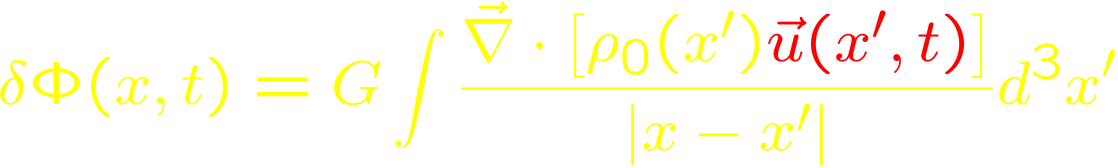 Find the relevant normal modes (elastic waves)
Evaluate the contribution of each mode to GGN
Determine statistics of modes’ amplitudes (using measurements and ad-hoc assumptions)
Sum all contributions in an appropriate way (quadrature?)
Analytical estimates: the modelization strategy
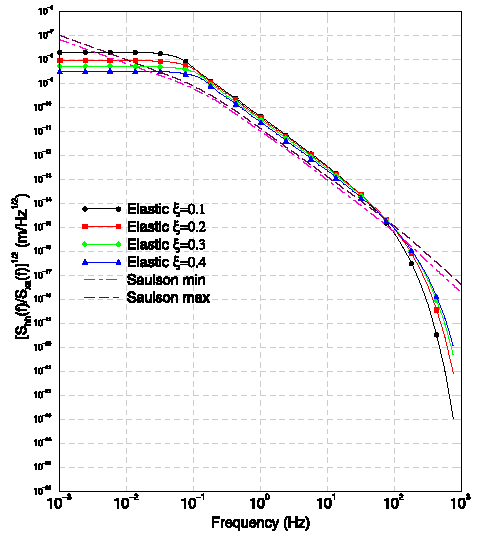 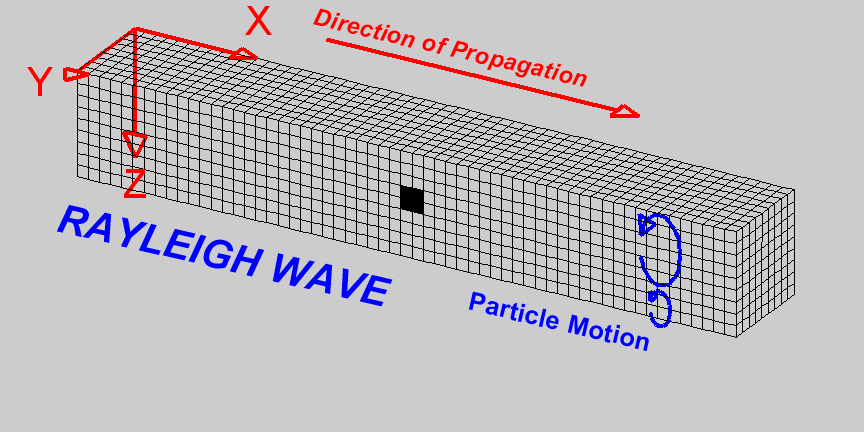 Transfer function between seismic noise and GG noise on the surface
Beccaria et al., Class. Quant. Grav. 15:3339-3362 (1998)
S.A.Hughes, K.S.Thorne, Phys. Rev. D58:122002 (1998)
GGN Estimation: the homogeneous model (above and below the ground)
Big simplification:  an half space filled homogeneously with a material of given ½, cT,  cL
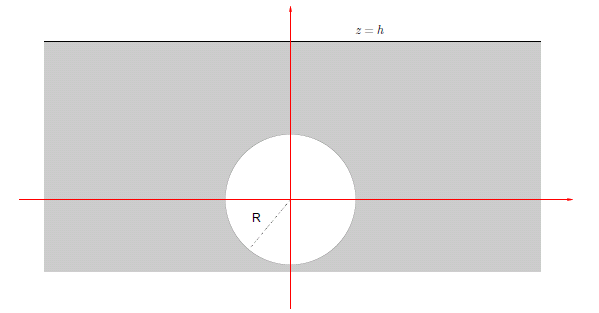 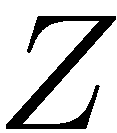 Bulk contribution
+ Surface contribution
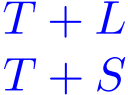 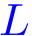 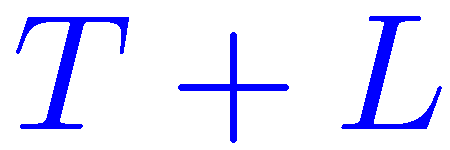 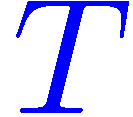 -  Cavity contribution
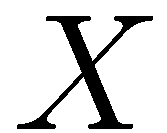 + Cav. surface contr.
= GGN
Several kind of modes:
Surface waves (GGN: volume and surface)
Transverse volume waves (GGN: no)
Mixed (GGN: volume and surface)
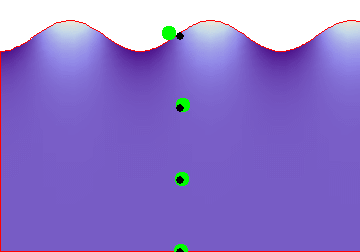 Model 1: surface waves only
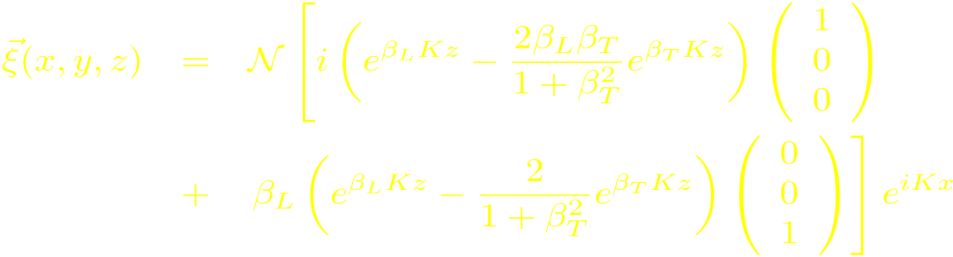 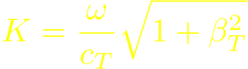 The couplings to GGN noise:
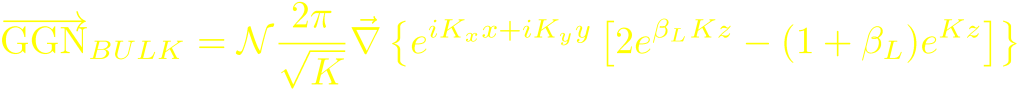 All contributions are exponentially suppressed with the depth
Cavity contributions are suppressed by a factor (kR)2
Two length scales:
 ¸1=cS /2¼! : seismic suppression with the depth:
 ¸2=¸1/¯L : the “averaging effect”
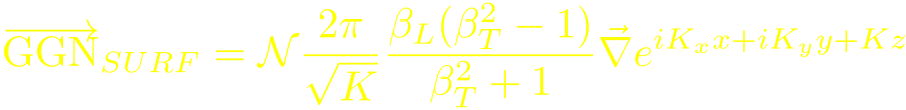 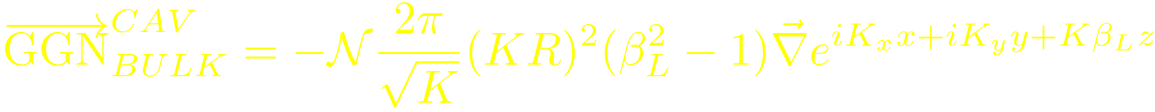 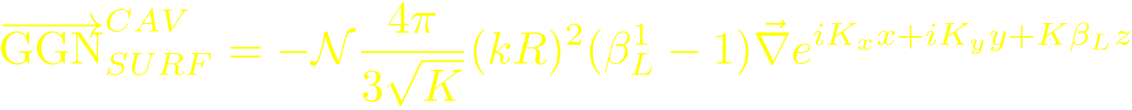 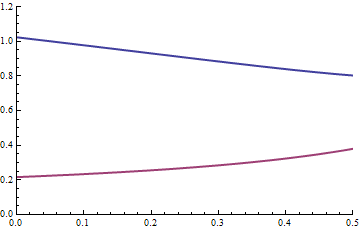 ¯L
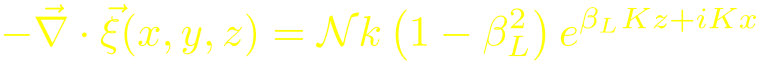 ¯T
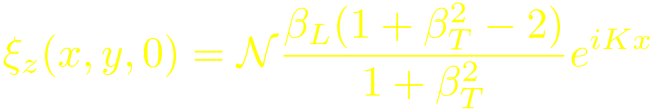 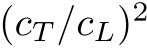 S. Hild, S. Chelkowski, A. Freise: "Pushing towards the ET sensitivity using 'conventional' technology" http://arxiv.org/abs/0810.0604
Model 1: comparison with the planned ET sensitivity curve
S.Hild, S.Chelkowski, A.Freise, J.Franc, N.Morgado, R.Flaminio and R.DeSalvo: "A Xylophone Configuration for a third Generation Gravitational Wave Detector" http://arxiv.org/abs/0906.2655
Related to the seismic noise spectral amplitude:
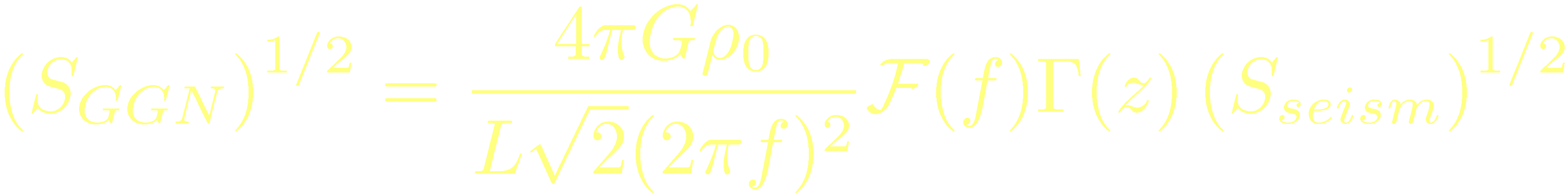 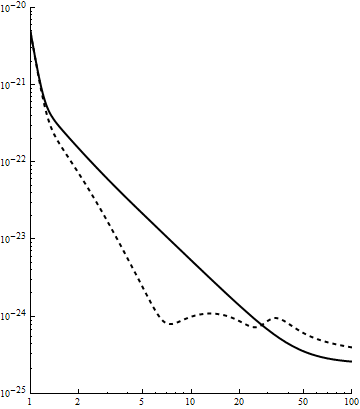 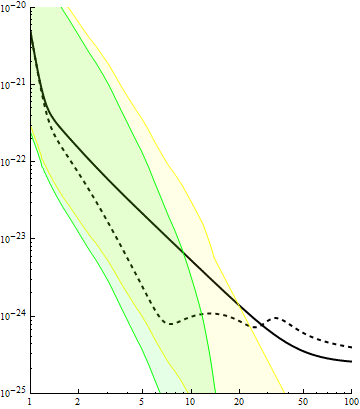 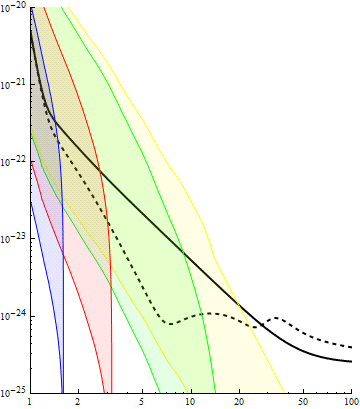 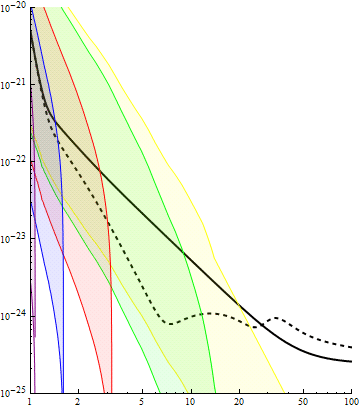 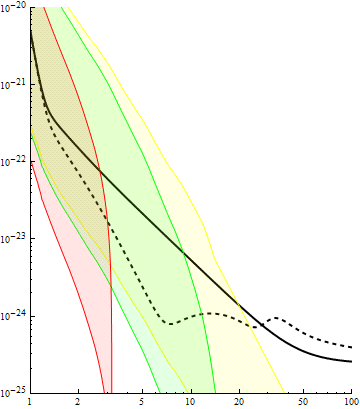 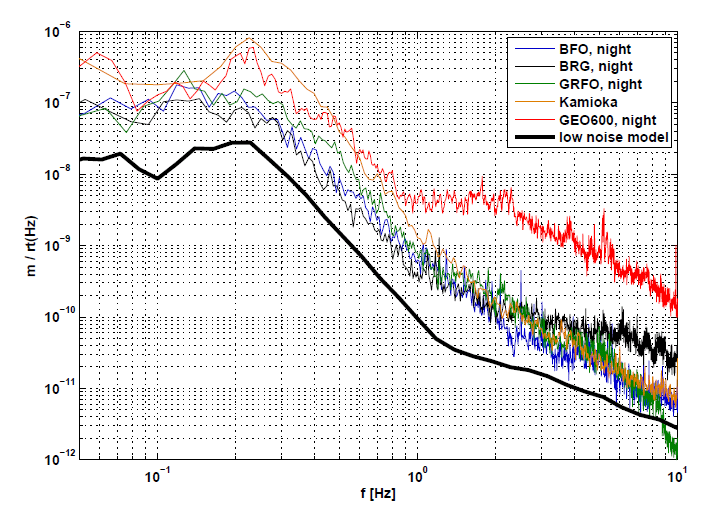 Surface
-10 m
-50 m
-100 m
-150 m
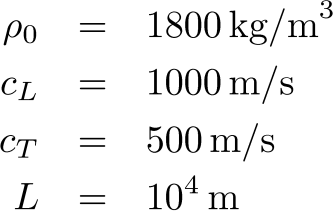 M.G. Beker, G.C., R. DeSalvo, M. Doets, H. Grote, J.Harms, E. Hennes, V. Mandic, D.S. Rabeling, J.F.G. Van den Brand, C.M. Van Leeuwen, “Mitigating noise in future GW observatories in the 1-10 Hz band”, submitted to GRG
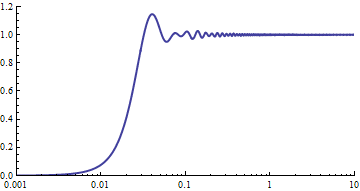 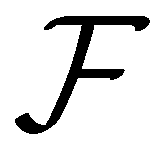 ET-C
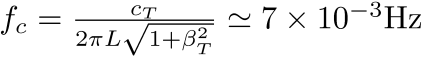 ET-B
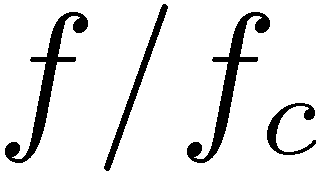 Effect of sound speed
From cL=200 m/s to cL=2000 m/s
Low speed gives larger reduction
Surface
-10 m
-50 m
-100 m
-150 m
Effect of sound speed
From cL=200 m/s to cL=2000 m/s
Low speed gives larger reduction
Surface
-10 m
-50 m
-100 m
-150 m
Effect of losses
Modelization: 
Assign a line width to each mode
Coherence is reduced
Not a big effect on the attenuation
Probably important for the subtraction efficiency
If dissipative effects are present, an external periodic force excite modes with a different natural frequency.
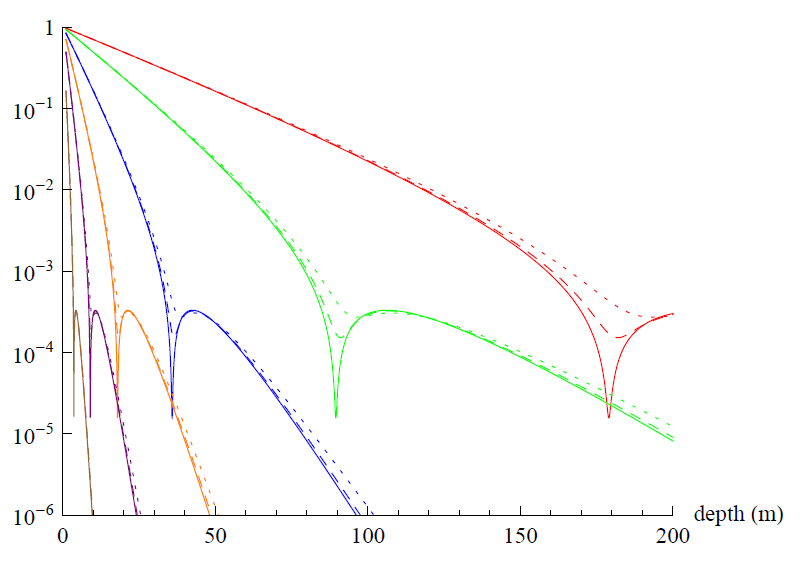 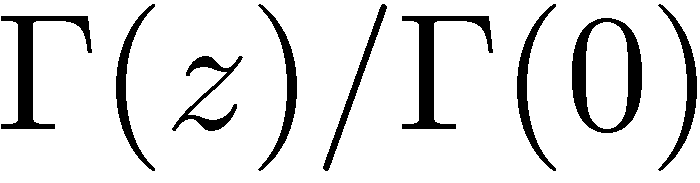 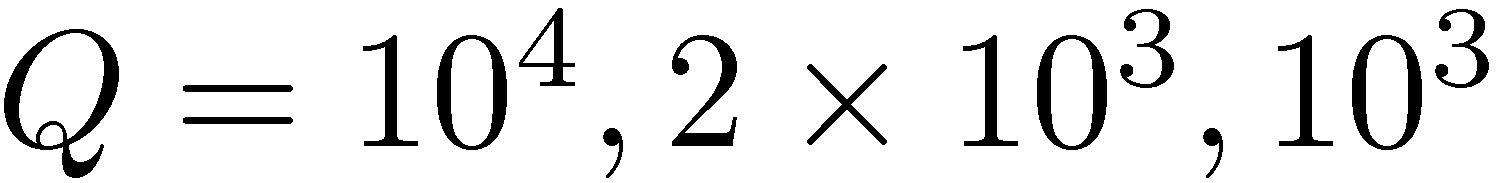 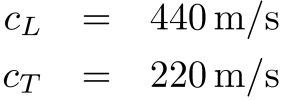 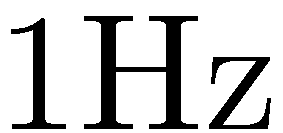 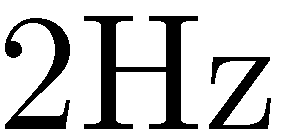 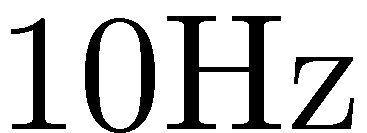 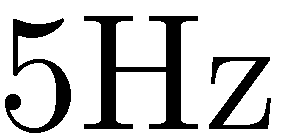 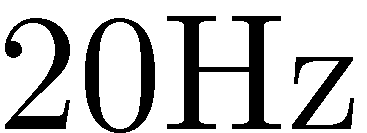 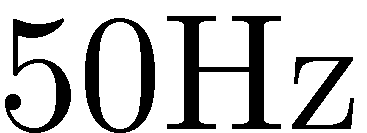 Surface wave only: HV anisotropy
How to validate the model?
 It gives predictions about seismic motion
 Example: Vertical/Horizontal anisotropy
Measured in the VIRGO central building, for sure perturbed by local effects
But measured anisotropy ratios (in quiet times) are tipically below 1
We can improve the model taking into account the other modes
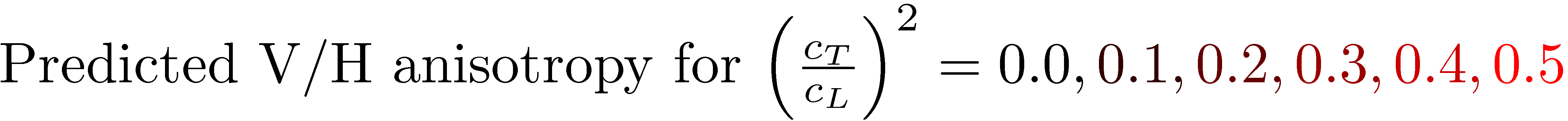 Measured V/H anisotropy
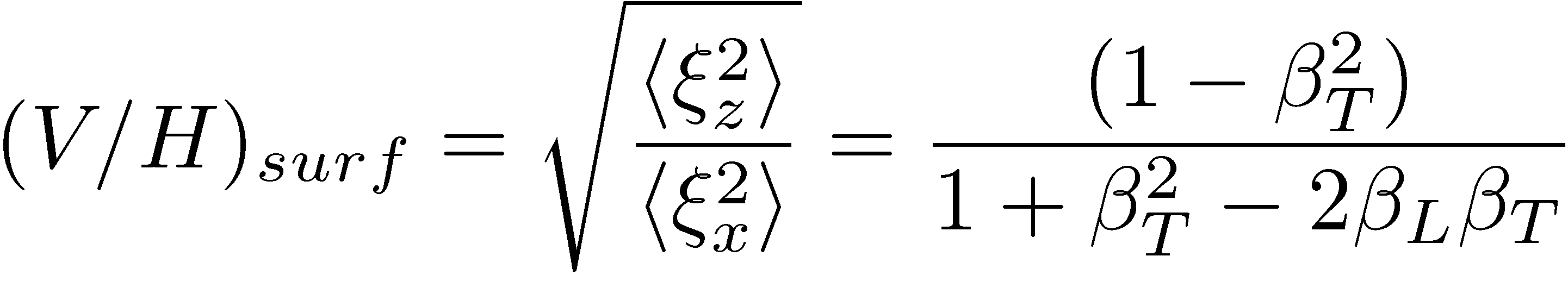 Frequency (Hz)
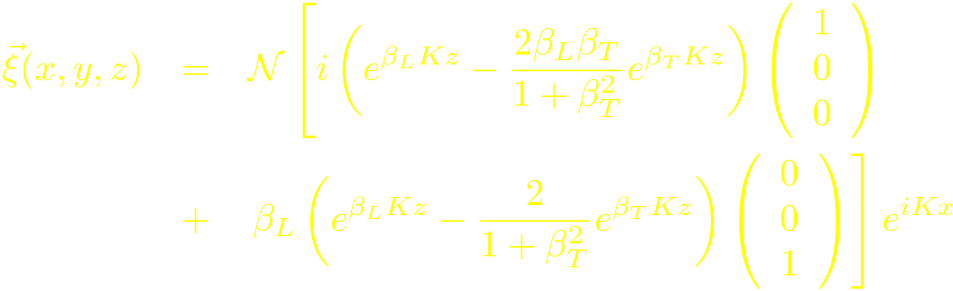 Model 2: Surface waves and purely transverse waves
The new estimate:
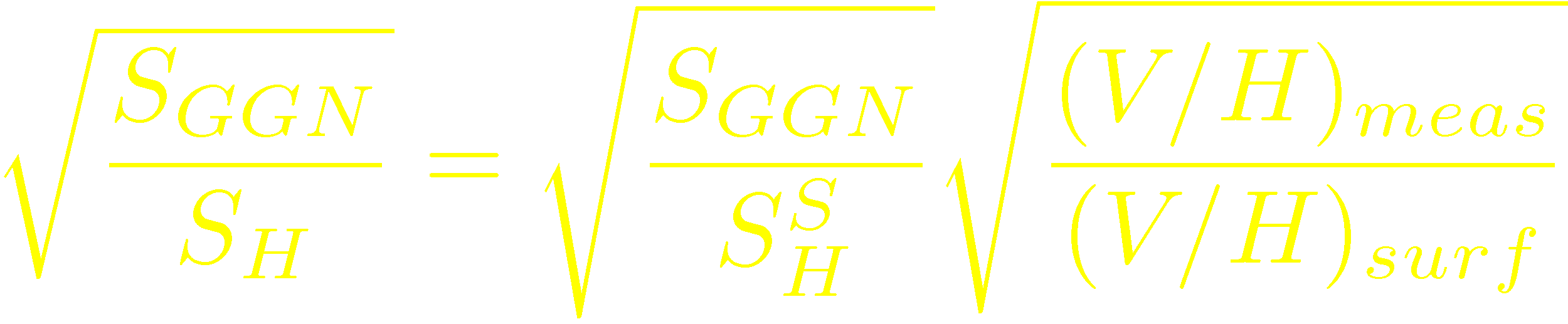 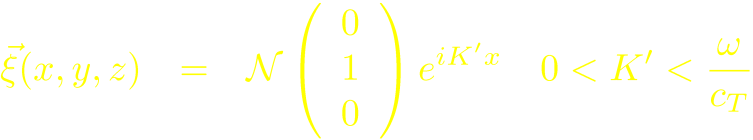 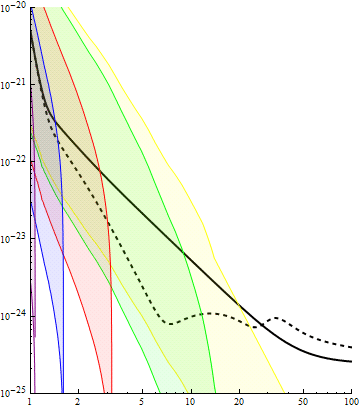 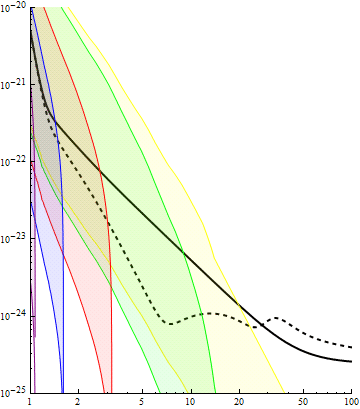 Purely transverse waves does not contribute to GGN
They contribute to V/N anisotropy (reducing it)
Typical suppression factor around 0.5-0.7
Surface
-10 m
-50 m
-100 m
-150 m
ET-C
ET-B
A systematic improvement program
M.G. Beker, G.C., R. DeSalvo, M. Doets, H. Grote, J.Harms, E. Hennes, V. Mandic, D.S. Rabeling, J.F.G. Van den Brand, C.M. Van Leeuwen, “Mitigating noise in future GW observatories in the 1-10 Hz band”, submitted to GRG
Several tunable parameters can be introduced in the homogeneous model considered.
Coherence effect: inversion formulas


Anisotropy effects
Measure of X,Y,Z seismic spectral amplitude
Volume modes 
Seismic correlations needed
Validation strategy more complicated, but available
Important point: volume modes with a longitudinal component contribute to GGN and does not decrease with the depth
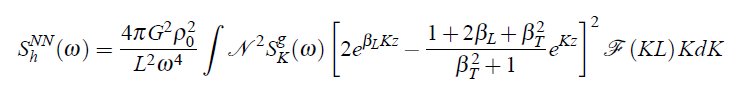 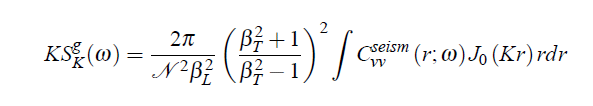 Monitoring and subtraction
The idea:
  measure some auxiliary quantities (correlated with the noise to subtract)
  construct the “optimally subtracted” signal as
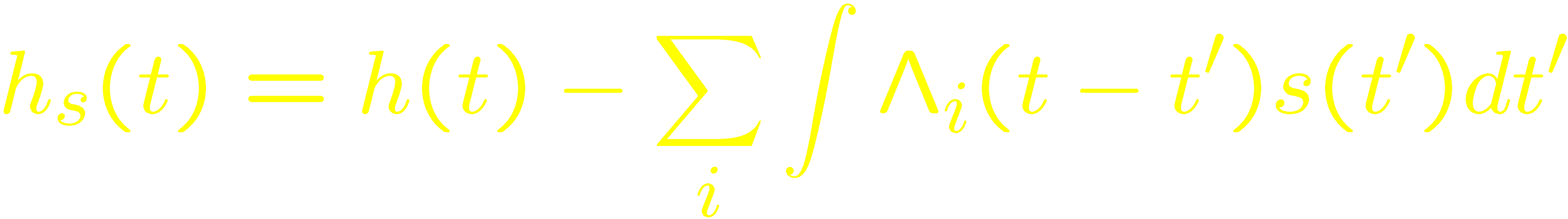 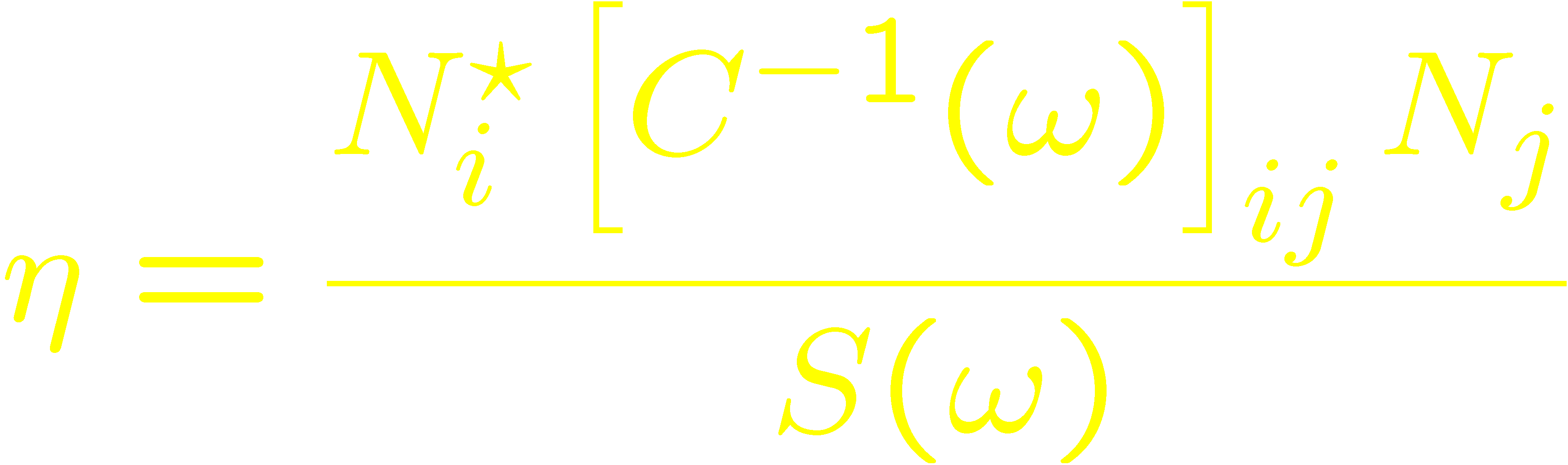 Spectral correlation between sensors
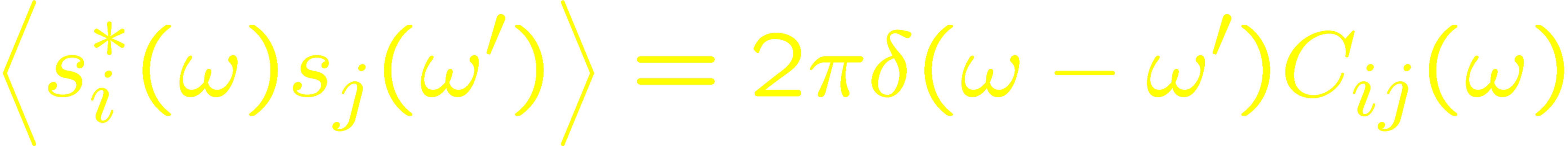 Signal power spectrum
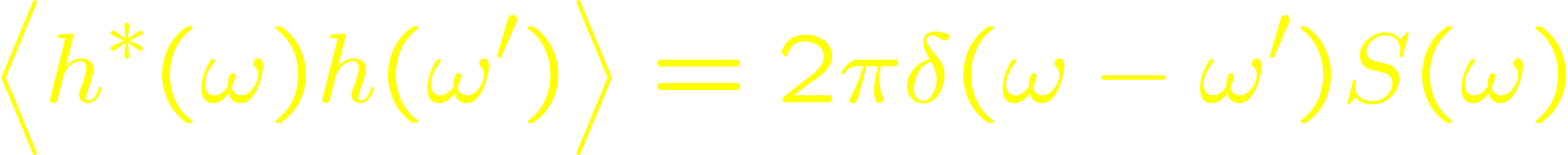 Efficiency of the subtraction procedure:
Correlation between sensors and signal
High Ni:  GOOD
 “Small” Cij: GOOD
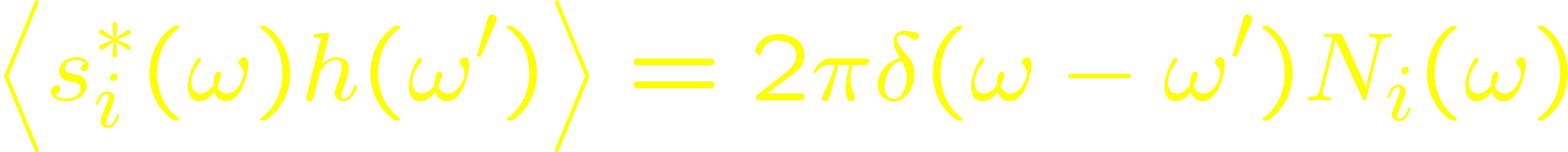 For a given model of seismic motion we can study the best strategy for auxiliary measurements
Subtraction: dependency on the number of sensors
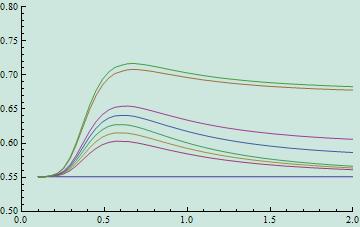 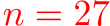 Subtraction efficiency (amplitude)
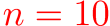 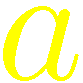 It seems difficult to get more than an order of magnitude
 Sensors distribution should be tuned with the requested frequency range for the subtraction
 This is not the optimal placement
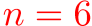 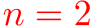 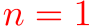 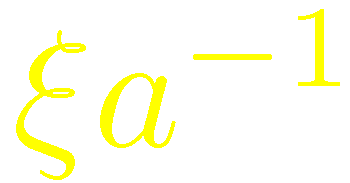 Conclusions
Recipe for the estimation of GGN
1. Find the solution x of
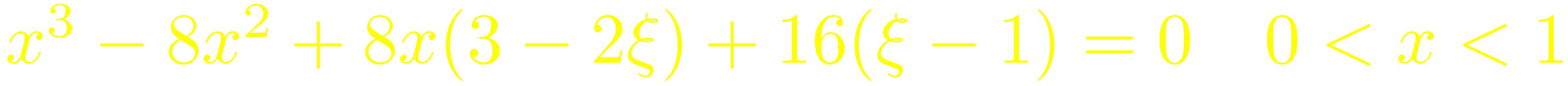 Ingredients:
CL longitudinal sound speed
CT transverse sound speed
 ½0 density
A  V/H anisotropy ratio
Sseism  power spectrum of horizontal seismic motion on the surface
Z depth of the interferometer
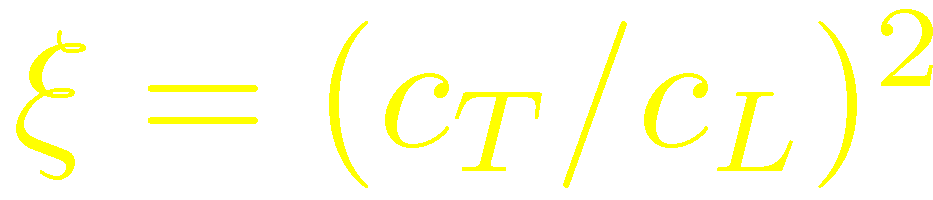 2. Define
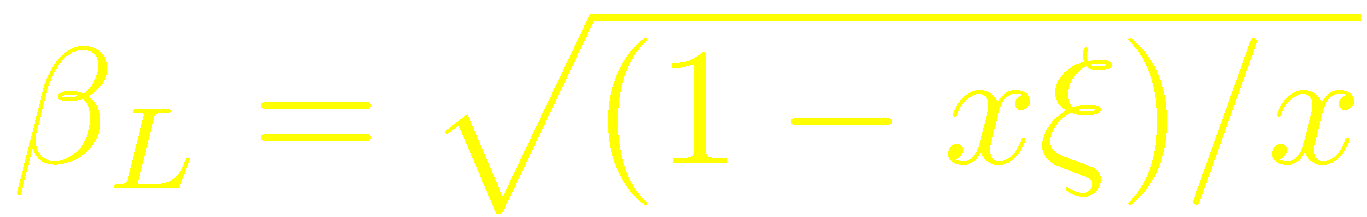 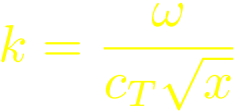 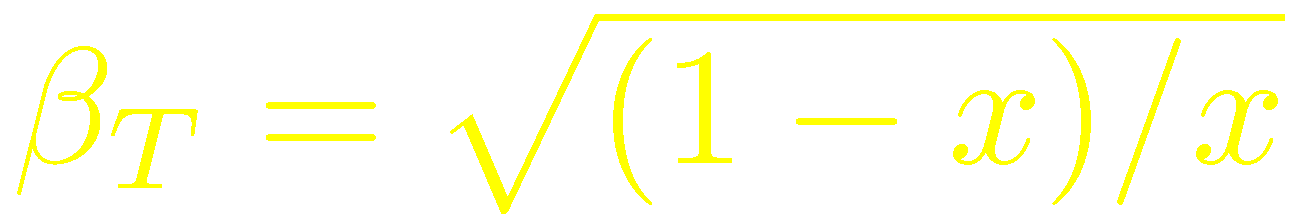 3. Evaluate the correlation factor (jn(x) are the spherical Bessel functions):
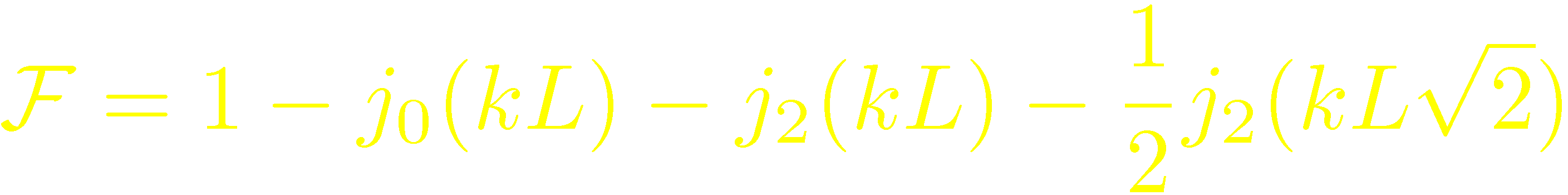 4. Evaluate the factor ¡
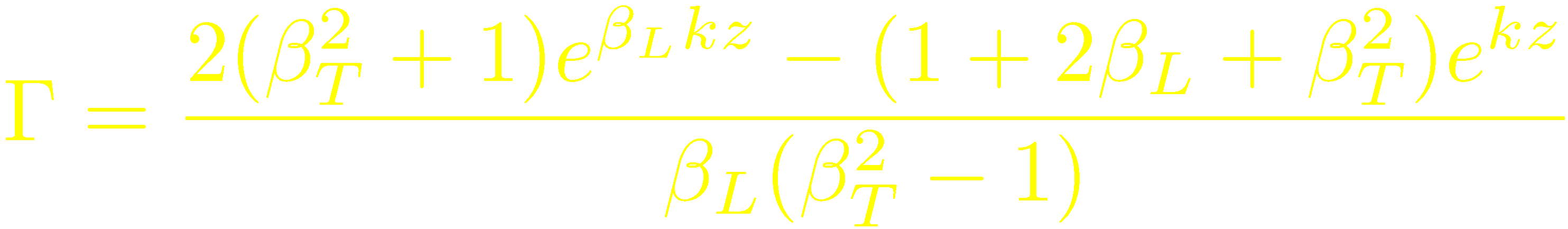 5. Evaluate the anisotropy correction:
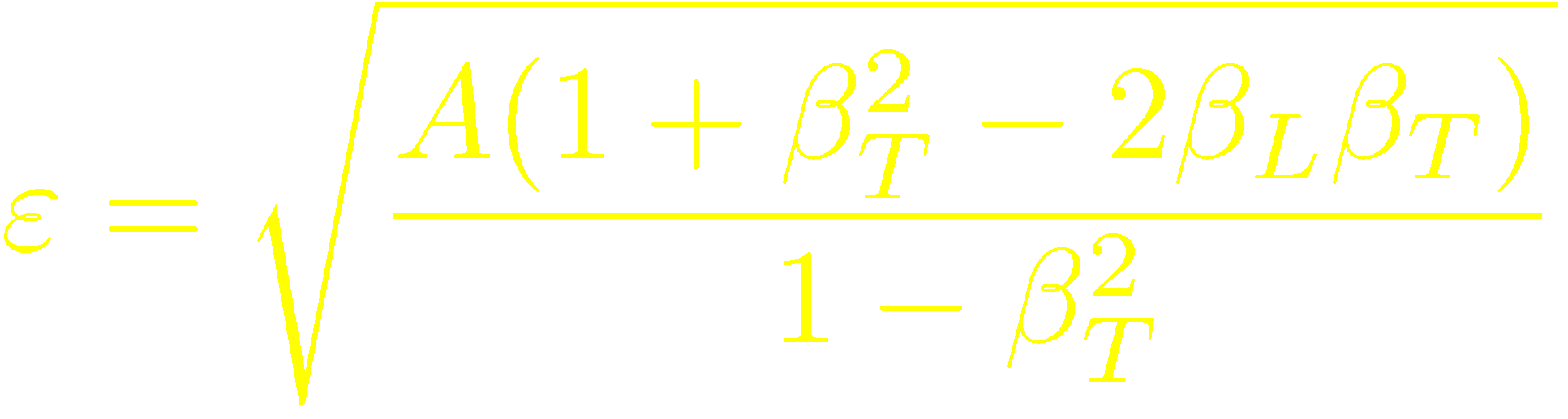 6. Evaluate the GGN spectral amplitude:
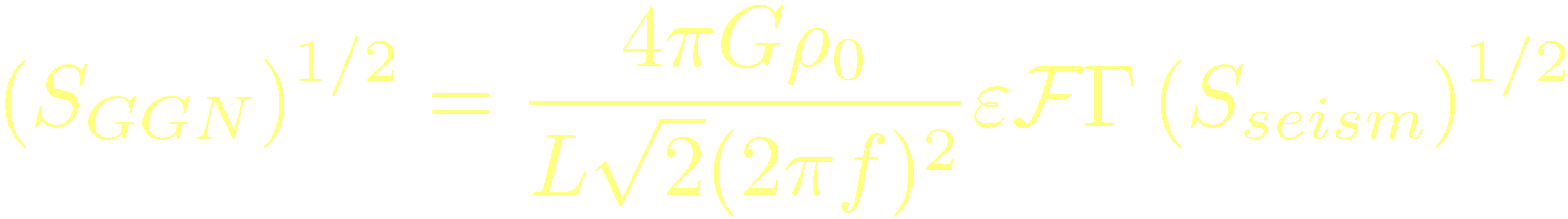